DEPARTMENT OF HISTORYOpen CourseHIS5D01 HISTORICAL TOURISM
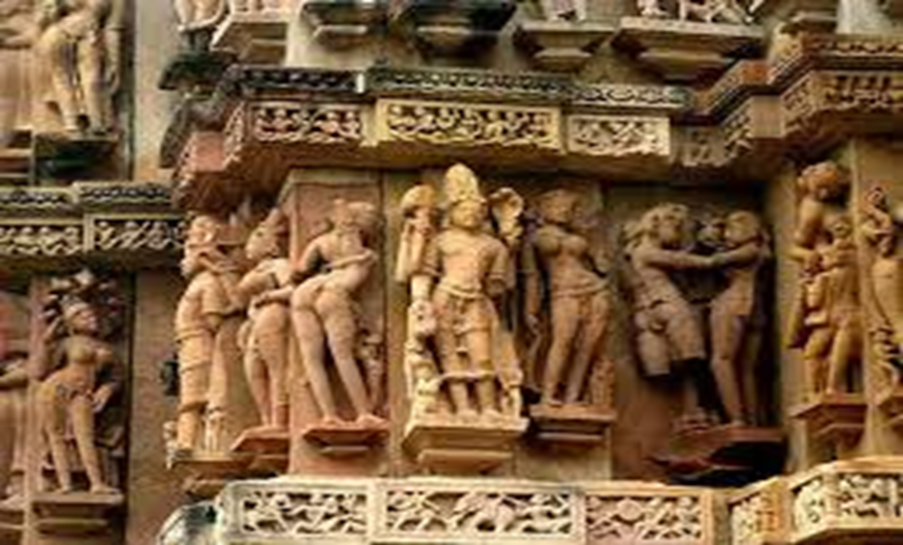 MODULE -1  HISTORICISING TRAVEL IN INDIA
EARLY TRAVELLERS &TRAVELOGUES

Ancient –Megasthenes,Pliny,Fa-hien
Medieval- Marcopolo ,Ibn-battuta
Modern- Ralf Fitch,Buchanan
Tourism and Economy
Types of Tourism
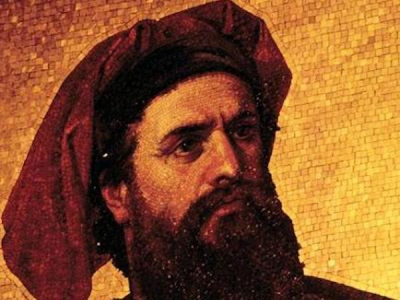 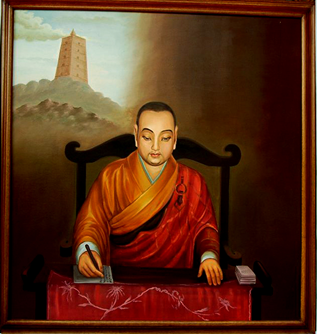 MODULE –II   	TOURISM POTENTIAL OF INDIA -RELIGIOUS  -Puri,Haridwar,Ajmer,,Velankanni -CULTURAL    -Santinikethan,Wardha -HISTORICAL -Udayagiri,Edakkal,Hampi -LANDSCAPE -Shimla,Alapuzha -SANCTUARY -Gir, Silent valley
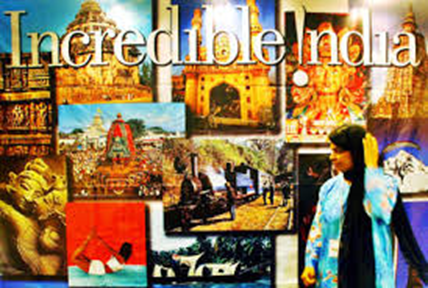 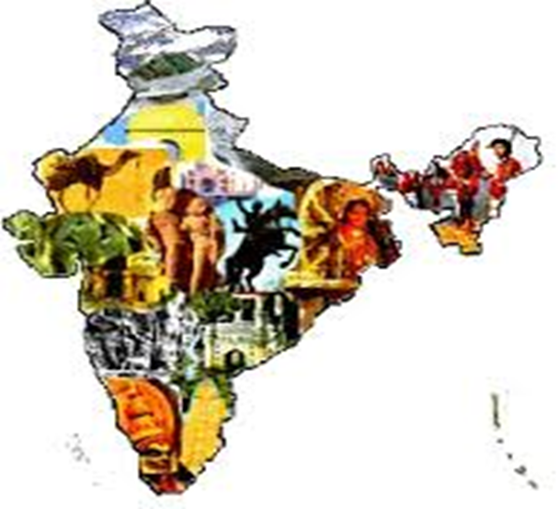 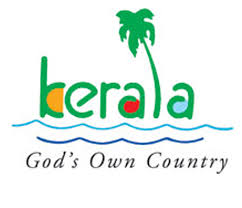 MODULE –IIIKERALA  AS A TOURISM DESTINATIONNatural & Cultural HeritageForts, Palaces, Hill stations etc.Pilgrim Centers, Fairs ,Festivals Etc.
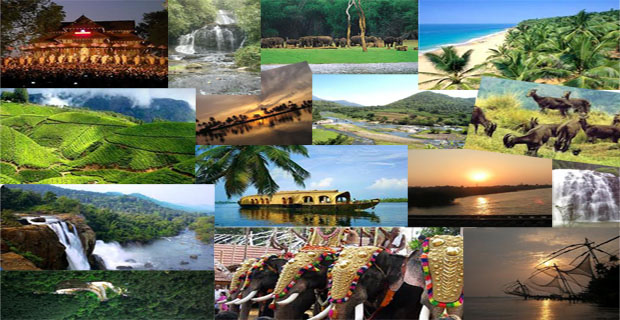 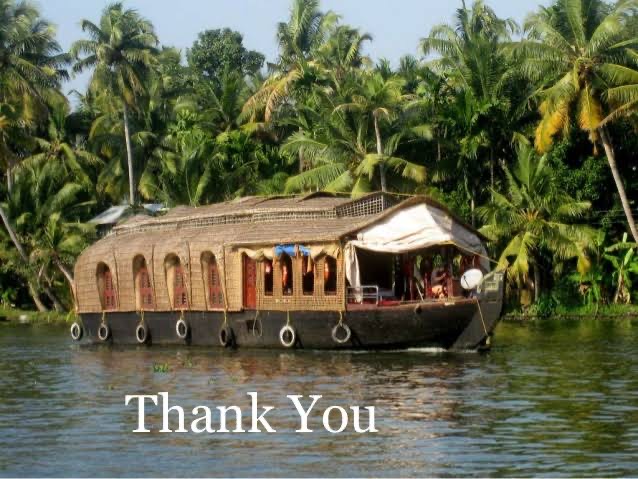